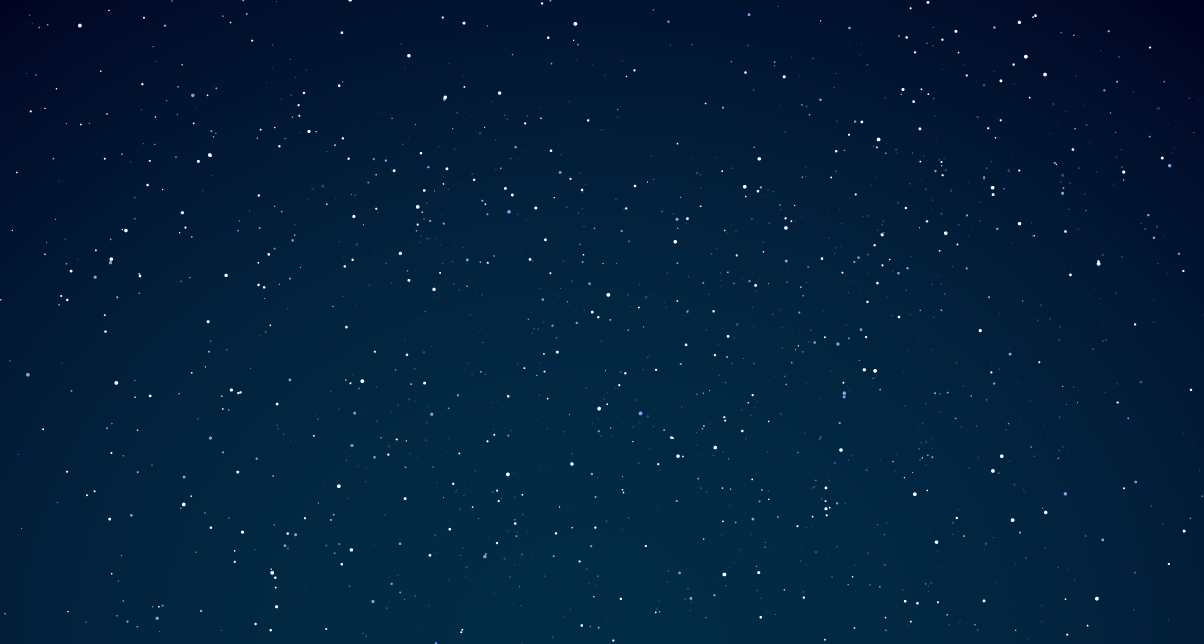 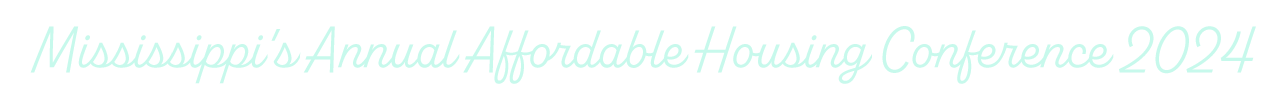 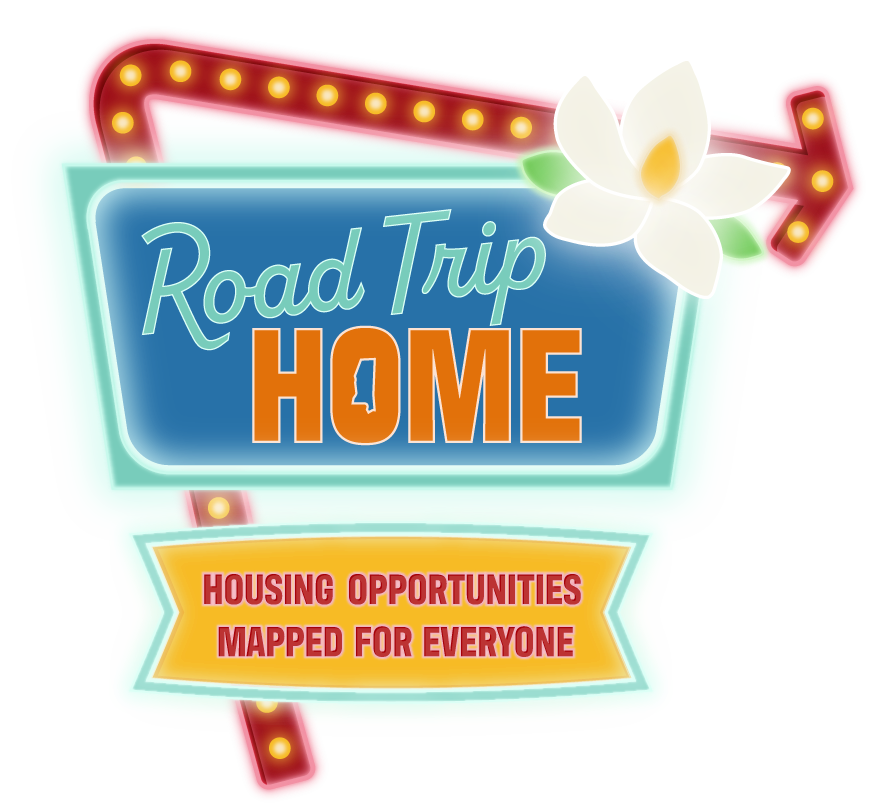 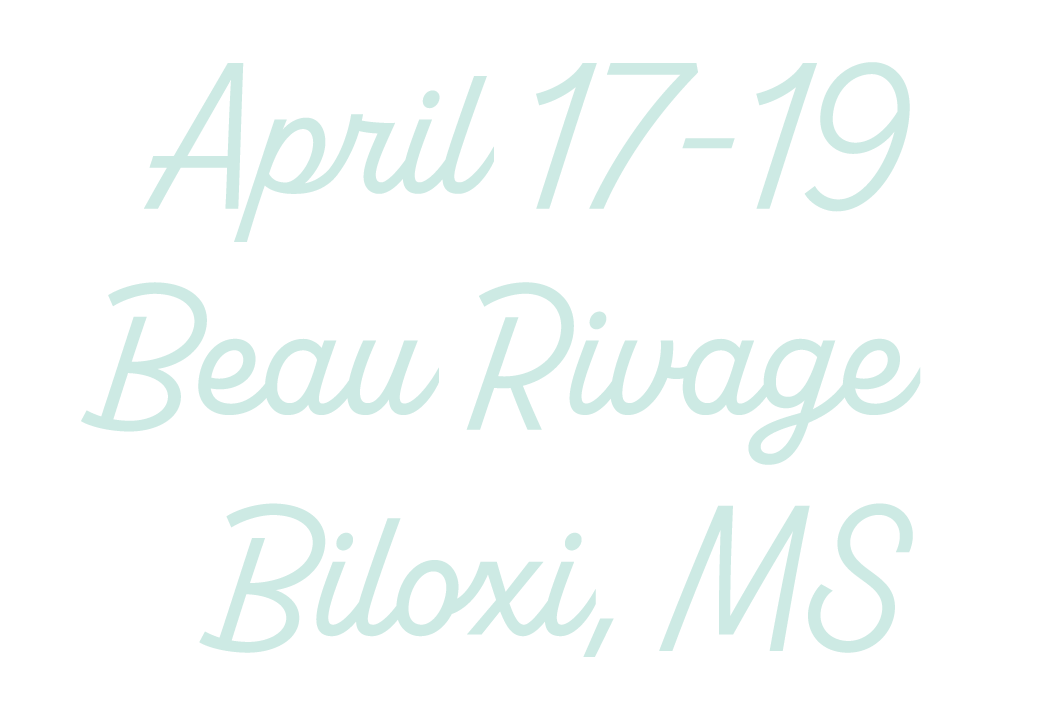 Connecting the Dots, HOME-ARP Development and Services
Why is HOME-ARP so unique?
Unlike the existing HOME or development programs, where household eligibility is primarily income-based, and services are not provided, or homeless service programs that may have limited access to affordable housing, HOME-ARP focuses on producing housing and providing services for specific groups, known as Qualifying Populations (or QPs), who commonly face housing instability with a goal to work towards self sustainability.
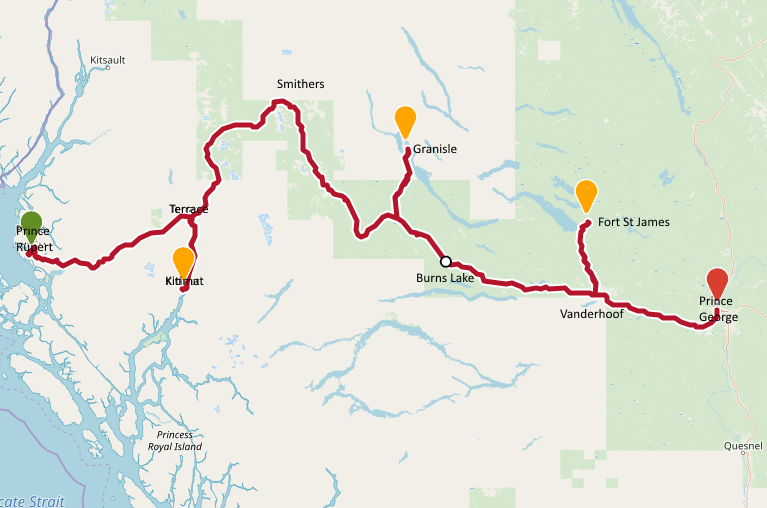 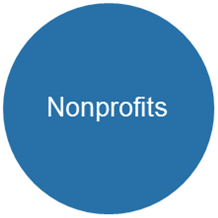 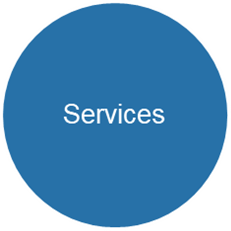 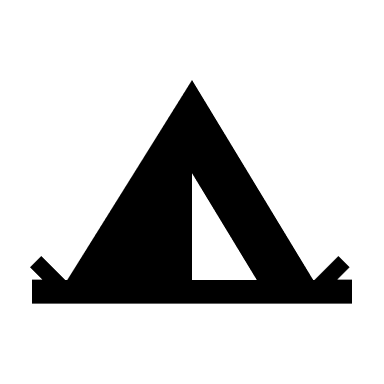 Affordable Housing Development
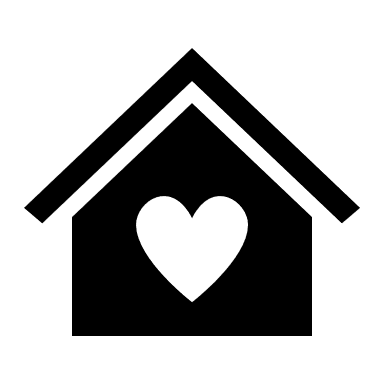 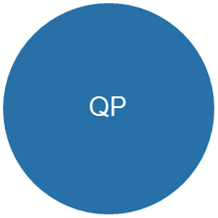 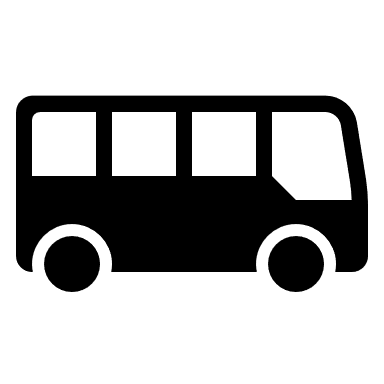 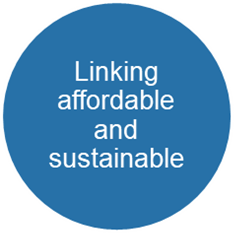 This Photo by Unknown Author is licensed under CC BY-SA
Program Silos
No more working in silos, the HOME-ARP program forces the service and development programs that target the same low-income populations to work together to improve outcomes.
Homeless/risk services but no access 
to Affordable Rental Units
Affordable Rental Development, no Services or assistance
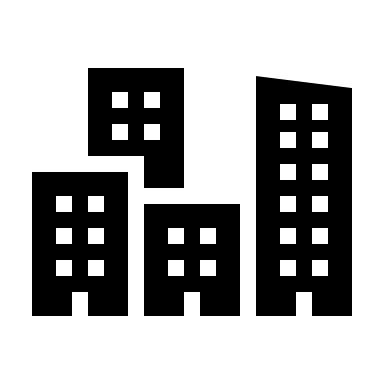 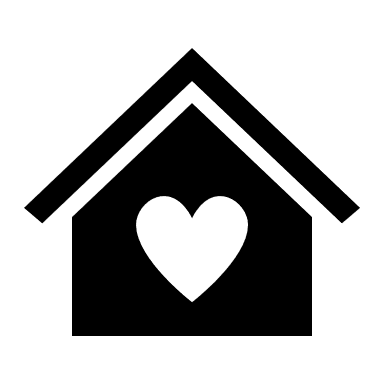 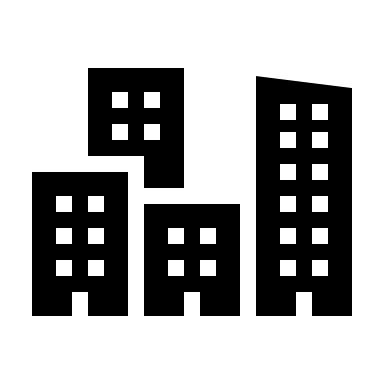 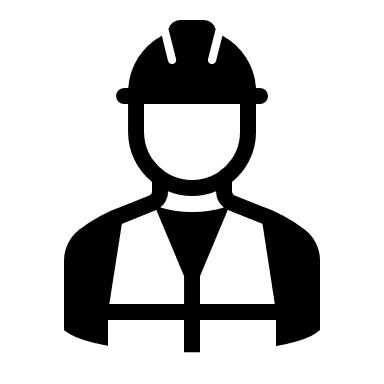 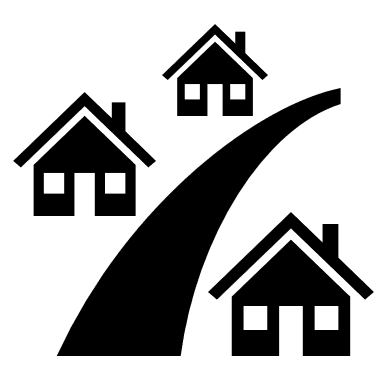 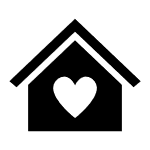 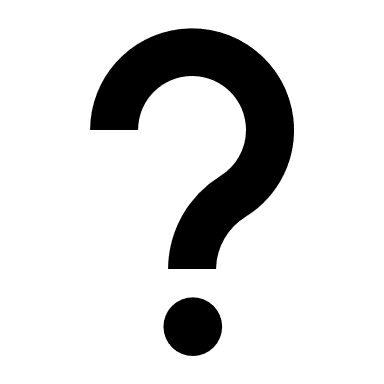 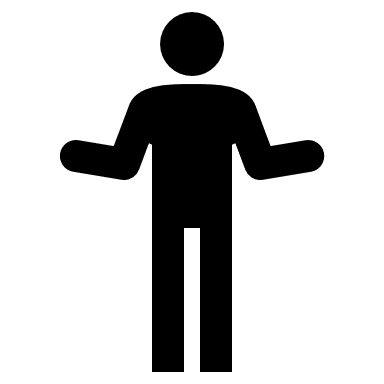 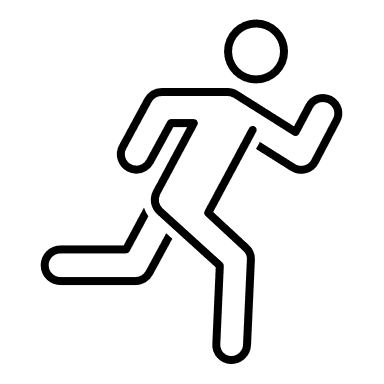 HOME ARP Program Overview
QP: Eligible Population
Homeless
At Risk of Homelessness (30% AMI)
Fleeing/Attempting to Flee Domestic Violence, Dating Violence, Sexual Assault, Stalking, or Human Trafficking
Definitions from VAWA regulation at 24 CFR 5.2003, except
Human trafficking definition from Trafficking Victims Protection Act of 2000
Other Populations 
Serve those with the Greatest Risk of Housing Instability
Serve those currently in short-term housing assistance programs and were homeless before receiving assistance.
Those was a housing burden (50% AMI)
HOME-ARP Activities
Non-Congregate Shelter
Eligible Activity
Ineligible Cost
Acquisition 
Demolition 
Rehab
Construction of NCS  units
Development hard cost
Related Soft Cost
Operating cost
Cost to convert to rental housing
Supportive Services
Eligible Supportive Services: There are three categories specifically included as supportive services under HOME-ARP: 
McKinney-Vento Supportive Services: 
McKinney-Vento Supportive Services under HOMEARP are adapted from the services listed in section 401(29) of the McKinney-Vento Homeless Assistance Act (“McKinney-Vento Supportive Services”) (42 U.S.C. 11360(29)). 
Homelessness Prevention Services, (Housing Relocation and Stabilization): 
HOME-ARP Homelessness Prevention Services are adapted from certain eligible homelessness prevention services under the Emergency Services Grant (ESG) regulations at 24 CFR Part 576. 
Housing Counseling Services: 
Housing counseling services under HOME-ARP are those consistent with the definition of housing counseling and housing counseling services defined at 24 CFR 5.100 and 5.111, respectively, except that homeowner assistance and related services are not eligible HOME-ARP activities.
Rental Development
Eligible Activity
Eligible Cost
Acquisition
Construction
Rehabilitation
Reconstruction as defined in 24 CFR 92.2
Development hard cost
Acquisition cost 
Related soft cost 
Relocation cost 
Operating Cost
Other
Rental Development Rental Project Requirements
Targeting and Occupancy 
Not less than 70% of rental units must be restricted for QP that qualified at initial occupancy 
Not more than 30% of rental units assisted with HOME-ARP funds may be restricted for occupancy by low-income households. 
Proportions in individual projects may vary, but LI units are only allowed in projects that also have QP units restricted for qualifying households

Units Restricted for Occupancy by QP
Rent may not exceed 30% of the adjusted income of a household annual income whose income is at or below 50% AMI.
Rents cannot exceed Low HOME Rent limits 
Gross rent= Rent + Utility Allowance
Tenant Based Rental Assistance (TBRA)
Eligible Activity
Project Requirements
Rental security deposits
Utility deposits
Rental assistance up to 100% of the rent based on household income. 
Project-Based Subsidy
Portability of rental assistance
Rent reasonableness 
Housing Quality Standards (NSPIRE)
Program Differences and Similarities
HOME-ARP QP vs Applicants for other Homeless Programs
Differences between QPs, CoC, ESG Applicants
Differences between HOME-ARP, CoC, ESG Housing and Services
HOME-ARP
ESG/CoC
No direct way to increase the housing stock except through partnership with HOME & LITC
Connecting the Dots
Project Sustainability
Services
Development
Beyond HOME-ARP
Plans should include project life beyond HOME-ARP:	
Services
Rental subsidy
Rental Development and Supportive Services, TBRA
HOME-ARP Rental Development Challenges
Targeted low-income or homeless but may not be able to locate appropriate tenants. 

Concerns about occupancy due to income. 

Lack of resources to homeless/low-income tenants that reside on your property and may need support. 

Limited or lack of transportation
HOME-ARP Rental Development Challenges
Challenge: Most HOME-ARP qualifying households are unable to pay sufficient rent to cover debt service & other operating costs 
 Project-based rental assistance (PBRA)/Master Leasing is an option 
Other techniques to ensure sustainable HOME-ARP projects include 
Mixed-income developments where market-rate or higher income restricted units subsidize HOME-ARP unit operating costs 
LIHTC

HOME-ARP flexibility layering addresses challenges and creates sustainable projects
Rental Development with Services
Targeted low-income or homeless but may not be able to locate appropriate tenants. 
Connected to agencies that will vet and refer QP to your property. 

Concerns about occupancy due to income. 
TBRA can provide rental assistance through:
TBRA portable vouchers
Master leasing/PBRA 

Lack of resources to homeless/low-income tenants that reside on your property and may need support. 
Supportive services can provide case management, life skills and other support.

Limited or lack of transportation
Transportation is eligible through HOME-ARP
HOME-ARP Rental Development and Master Leasing
Master Leasing and Use of a HOME-ARP Sponsor: 
A HOME-ARP sponsor – a nonprofit organization that provides housing or supportive services to qualifying households – may execute a lease for a HOME-ARP unit or a master lease for multiple units in a project. The HOME-ARP sponsor may then sublease the HOME-ARP rental unit to a qualifying household.
Master Leasing and Rental Development
A master lease is a type of lease that gives the lessee the right to control and sublease the property during the lease, while the owner retains the legal title.
The lease will be between the supportive service agency and the property owner
The supportive service agency will then have a lease with the QP

Benefits:
It provides more protection for the QP and the property owner
It can help with subsidy layering and underwriting due to guaranteed assistance.
It can increase access to affordable units because it secures a block of units through a lease with the nonprofit agency
TBRA and Rental Development
Tenant Based Rental Assistance (TBRA) can be used on units developed through HOME ARP to subsidized the rent. 
TBRA is not a stationary voucher but is portable and can move with the QP.
TBRA leases are between property owners and QP.
Rental Development Beyond HOME-ARP
Rental Development Beyond HOME-ARP
Rental development projects must serve the QP in accordance with the minimum use period which will extend longer than the HOME-ARP service time. 
Minimum Compliance Period is 15 years 
HOME-ARP subsidy and services will end September 30, 2030.
Rental Development Beyond HOME-ARP
The goal of HOME-ARP Supportive Services is to get QP to self-sustainability 
Household income is sustainable and substantial 
Rent is less than 30% of income
Household income is above 30%, 50%, 80% AMI 
Household that met eligibility at move-in will keep their eligibility for ARP even if income increased above the eligibility limits.
Rental Development Beyond HOME-ARP
Housing Authority, Section 8 CHOICE Vouchers
Sign up for HA Section 8 at move-in if service plan determined that it was needed
Layer your development  with HA resources
HOPWA TBRA/Master Leasing
Permeant Supportive Housing Voucher through the CoC
Short-Term Rental Assistance Programs
ESG- Rapid Rehousing and Homeless Prevention 
SSVF
CoC Rapid Rehousing
Defining the relationship: Sponsor and Rental Property Developer
A HOME-ARP TBRA “sponsor” is a nonprofit organization that provides housing or supportive services to qualifying households and may: 
Facilitate the leasing of a HOME-ARP rental unit or the use and maintenance of HOME-ARP TBRA. 
Lease or master lease units from property owners and then sublease those units to HOME-ARP TBRA households. 
Make rental subsidy and security deposit payments on behalf of HOME-ARP TBRA households. 
Provide supportive services to HOME-ARP TBRA household.
Defining the relationship: Sponsor and Rental Property Developer
A HOME-ARP sponsor cannot also be the owner of the housing leased by a HOME-ARP TBRA household.
Non-Congregate Shelter and HOME-ARP
Non-Congregate Shelter
For purposes of HOME-ARP, NCS is defined as one or more buildings that: 
Provide private units or rooms for temporary shelter 
Serve individuals and families that meet one or more of the qualifying populations 
Do not require occupants to sign a lease or occupancy agreement
NCS Admission and Occupancy
NCS occupants must: 
Not be charged occupancy fees or other charges to occupy a HOME-ARP NCS unit unless the MHC PJ determines such fees and charges to be customary and reasonable and the charges comply with 24 CFR 578.77(b). 
Meet the criteria for one of the four QP’s.
NCS Options Following Minimum Use Period
Remain as HOME-ARP NCS as originally developed. 
Be used as NCS under ESG. 
Be converted to permanent affordable housing. 
Be converted to CoC permanent housing.
NCS with no changes
Remain an NCS	
No change in use during the Restricted Use Period 
 Continued operation as originally specified in written agreement 
Serve the same population
Non-Congregate Shelter Beyond HOME-ARP
Use as ESG NCS
ESG funds can be provided for operating and essential services
Operated in compliance with all requirements at 24 CFR part 576 
All applicable ESG requirements govern in the event of conflict with HOME-ARP
NCS Conversion to Housing
HOME-ARP NCS units can be converted into permanent housing under the CoC program or permanent affordable housing after the restricted use period.
NCS Conversion to Housing
NCS projects proposal must indicate whether there is an intention to convert the NCS to affordable housing or CoC PSH following the minimum use period.
NCS and CoC Permanent Housing
NCS can be converted to CoC permanent housing (including permanent supportive housing) to serve the following eligible households as defined in 24 CFR 578.3: 
Chronically homeless individuals 
Homeless individuals or families
No HOME-ARP funds may be used for conversion a HOME-ARP NCS.
NCS: CoC PSH and Affordable Housed
NCS Conversion to Affordable Housing
Agencies are encouraged to: 
Pursue partnership and leveraging opportunities with the CoC early in the planning stage of a HOME-ARP NCS project. 
Provide ARP supportive services or TBRA to qualifying households who must move as a result of conversion.
Rental Development & Supportive Services
Supportive Services
Ineligible Cost
Eligible Activity
Financial assistance
Rent application fees
Security deposits
Utility deposits
Rental arrears
Rent up to 6 months
Employment services, job training
Education services
Life skills
Food cost
Transportation 
Child care
Legal services
Case Management 
Outreach
Development/construction
Duplication of services
Rental assistance beyond 6 months
Operation cost for rental development or shelter
Outreach
Case management
The cost of assessing and delivering the services needed  to increase self-sustainability are eligible. 
Case management can serve as a Liasson between QP and landlords, and between QP and essential resources
Developing a service plan and sustainable goals
Monitoring the progress towards set goals
Accessing financial resources
Employment and Job Training:
The costs of establishing and/or operating employment assistance and job training programs are eligible, including:
Providing a reasonable stipend 
Learning skills including skills to retain a job, acquire a vocational licenses, certifications
Employment screening 
Special training 
Instruction materials
Referrals to other resources
Transportation
Access to reliable transportation is a critical element in QP self-sustainability
Eligible through HOME-ARP, but it will be needed beyond the HOME-ARP period of 9/30/2030
Plans should include project life beyond HOME-ARP:	
Services
Transportation 
Rental subsidy
Test Your knowledge
A community with unsheltered homeless identified a need for Non-Congregate Shelter (NCS) facility. The community determined that NCS is great to address their needs now, but NCS is not needed for a long-term solution in their community.
What options are available to the community in regards to NCS beyond HOME-ARP

Conversion to Affordable Rental Housing 
Conversion to CoC PSH units
Property developer, Sunset Properties, is considering developing housing plan for the construction of affordable housing through the HOME-ARP grant; however, the developer is concerned that HOME-ARP QP will not have the resources to pay their rent and maintain housing. 
What resources can this developer add to their plan to help remove the housing cost burden and subsidize rent?

TBRA and Master Leasing
Sunset Properties identified a nonprofit agency to provide rental subsidy to their properties. The nonprofit provided Sunset Properties an MOU to include in their housing development plan. However, now they are considering how can QP tenants become self-sufficient beyond the HOME-ARP subsidy.
What resources can this developer add to their plan to help tenants become self-sufficient beyond HOME-ARP?

Supportive Services: Job training, case management, education, life skills….
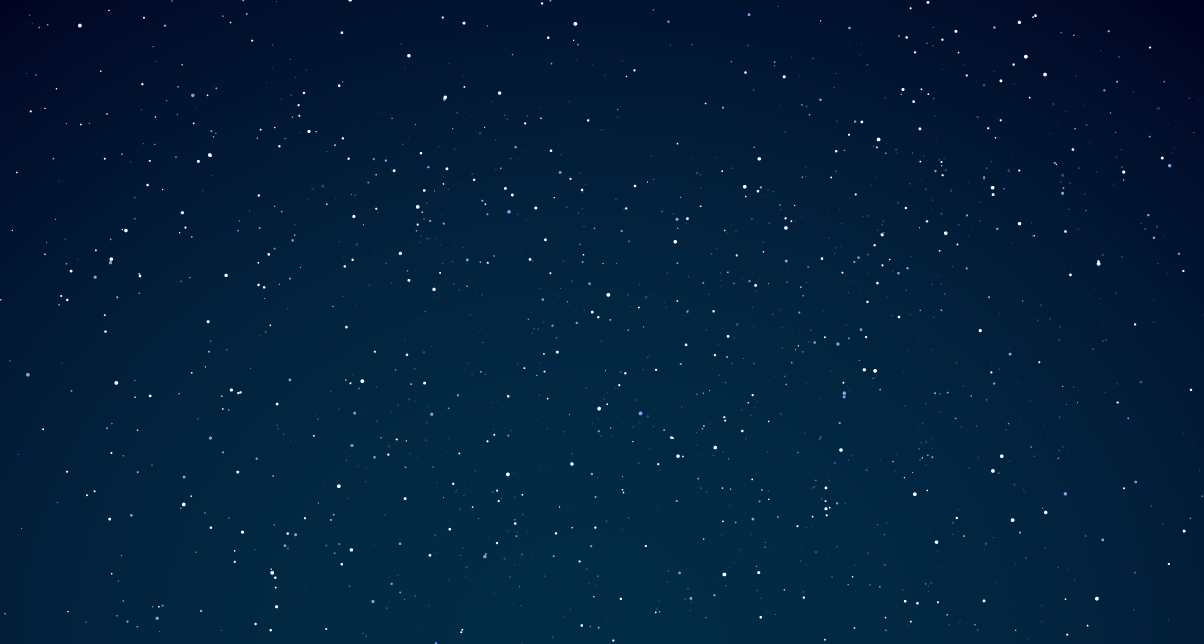 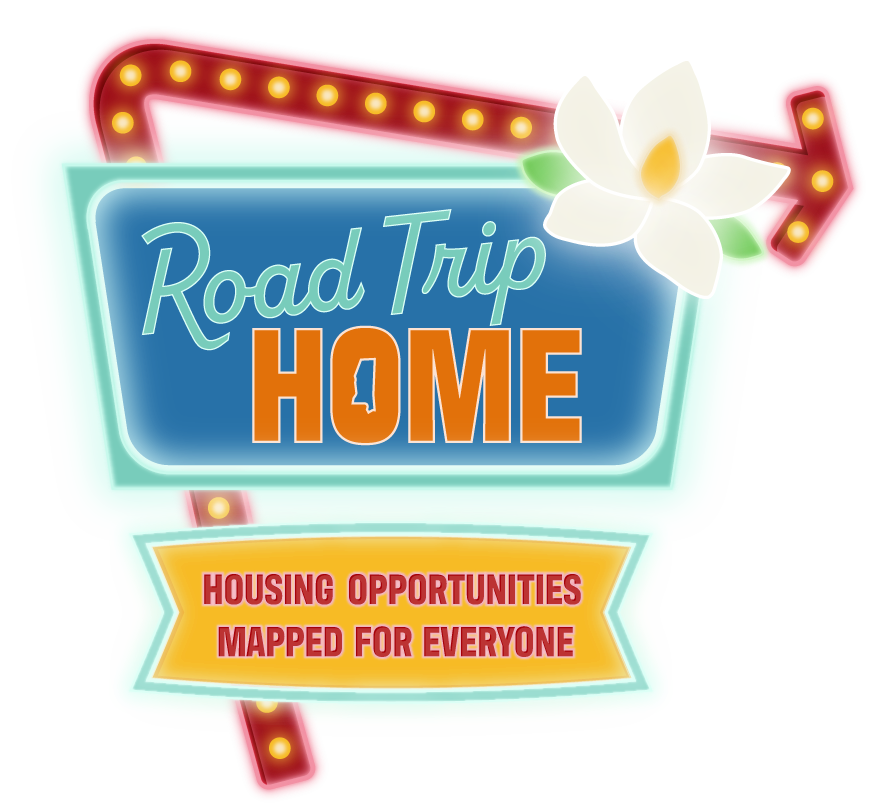 Connecting the Dots Between
Affordable Housing 
And
Transportation
Today’s Road Map
What does the MDOT Public Transit Division do?
Division Goals
Program Descriptions
Transit Providers
Project Spotlight
How to Connect
What does MDOT public transit division do?
The Division administer federal and state grant programs and provides technical assistance to state agencies, local governments, as well as public and private non-profit sponsors of transportation programs or projects to develop and maintain coordinated, affordable and accessible mobility options.  The Division plan, develop, support and oversee the delivery of a comprehensive transit network with emphasis on accessing services that improve quality of life opportunities.
DIVISION GOALS
To effectively and efficiently serve a broad range of consumers, including the general public as well as to the extent practicable, to serve persons or groups who are eligible for various specialized transportation assistance services.
To support the development of rural general public transportation services that are not restrictive or exclusionary, and; 
Ensure the equitable distribution of transportation funds and services in rural areas and small urban communities.
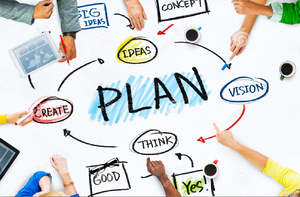 PROGRAM DESCRIPTIONS
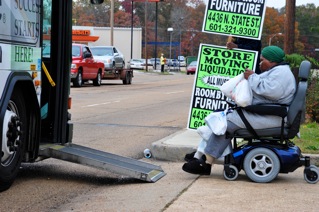 5310 Enhanced Mobility of Seniors and Individuals with Disabilities
The goal of the Section 5310 program is to enhance mobility for seniors & persons with disabilities by providing funds for programs to serve the special needs of transit-dependent populations beyond traditional public transportation services & Americans with Disabilities Act complimentary para-transit services
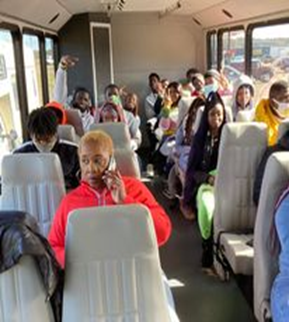 PROGRAM DESCRIPTION-CONTD
5311 Rural Areas Programs
To provide capital, planning, and operating assistance to states to support public transportation including Job Access and Reverse Commute in rural areas with population less than 50,000, where many residents often rely on public transit to reach their destinations.
Benefits of Public Transit
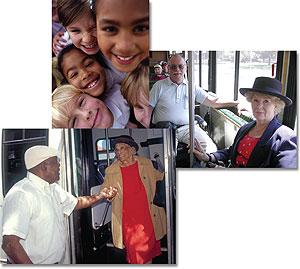 Building and maintaining transportation infrastructure in urban and rural areas is imperative to meeting the need for access to jobs, shopping, government services, housing, education, and healthcare within small cities, towns, and their surrounding communities. 
Provide better mobility for individuals and targeted groups (e.g. low income, seniors, persons with disabilities or veterans) 
Generate jobs, enhance economic growth and support the implementation of  public policies relating to areas such as health care, criminal justice recidivism  as well as  job development and training
Access and mobility are important to developing more vibrant and livable communities  across the State.
With the increased emphasis on workforce development efforts (especially job development, training) transit projects have made much success in partnering with employers for trips to employment destination within the state.
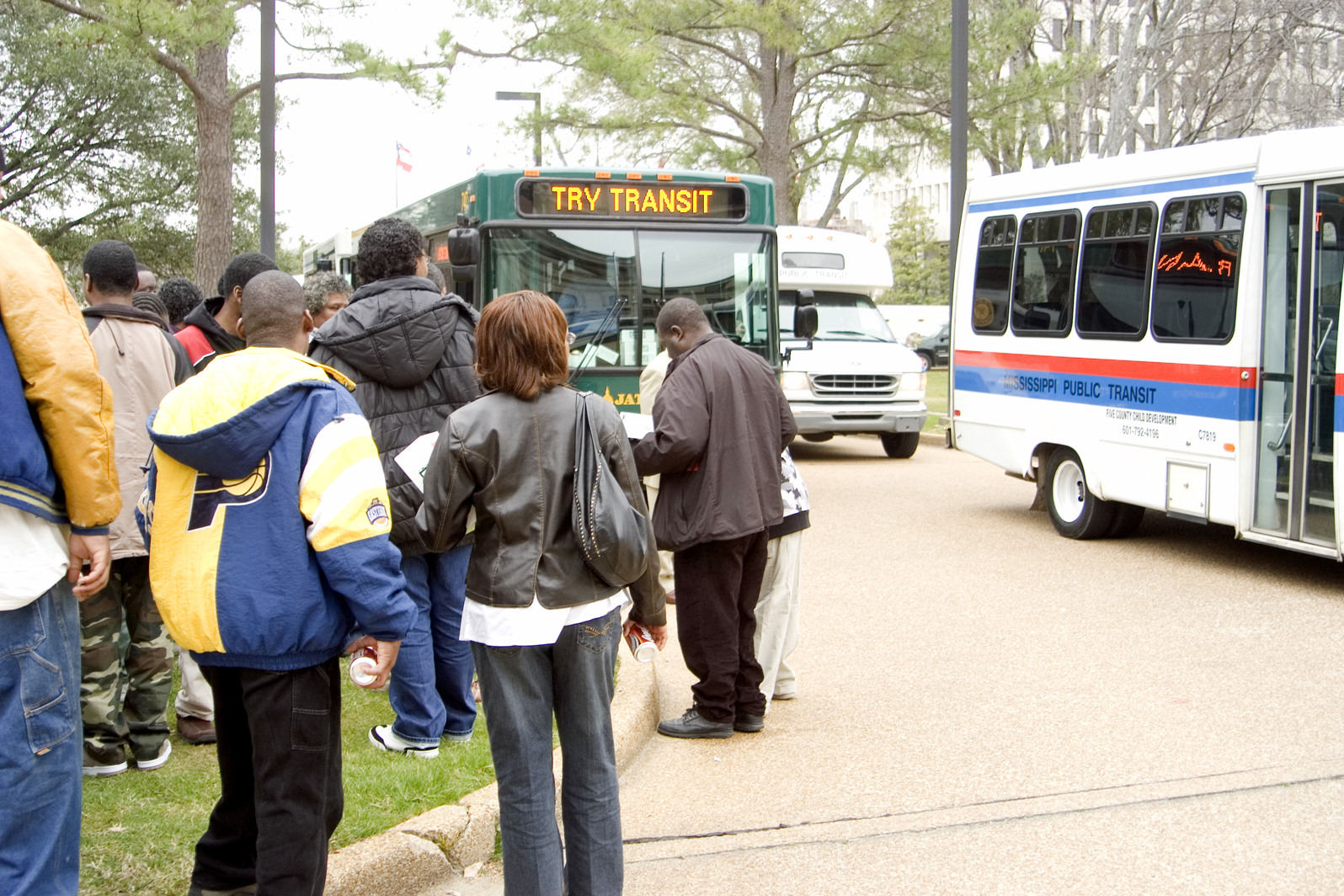 MS TRANSIT PROVIDERS
Total Number of Transit Providers - 67

Programs	No of Providers

FTA 5310		42

FTA 5311		23

5311 (F)*	  	  2
* Intercity Bus Operators
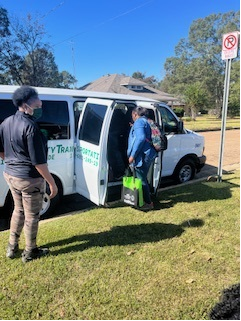 Project Partnership Spotlight Mount Zion Economic Community Center, Inc.
Mount Zion (dba Community Transit (CT)is a non-profit organization that begin transportation services in 2008.  
Service Type: Flexible/Demand Response 
Service Destinations: employment, education, medical, social services, recreation, grocery shopping etc. Also, non-emergency transportation for medical appointments, and medical prescriptions picked up (Medicaid)
Services Areas: Amite, Franklin, Lincoln, Pike and Wilkerson Counties
Number of vehicles: 20 buses/vans, 12 ADA accessible
Hours of Operation: Monday-Friday, 6:00 am-6:00 p.m. On call Sunday, Saturday.
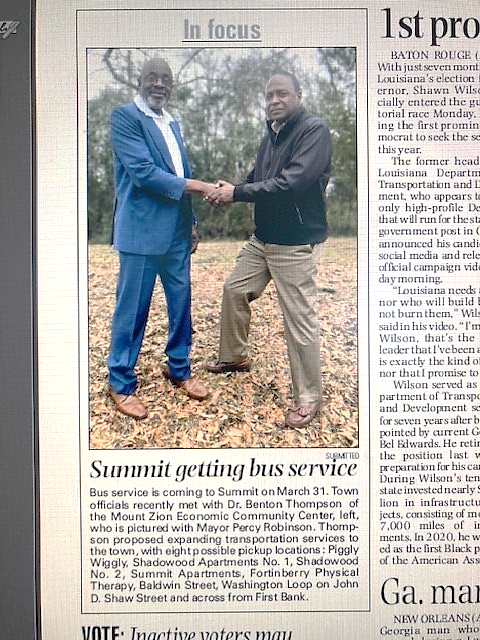 Partnership and Service
New service announcement in the Enterprise Newspaper for Summit, MS

Flexible-service routes for affordable housing complexes: 
Shadowood Apartment 1 & 2
Summit Apartments
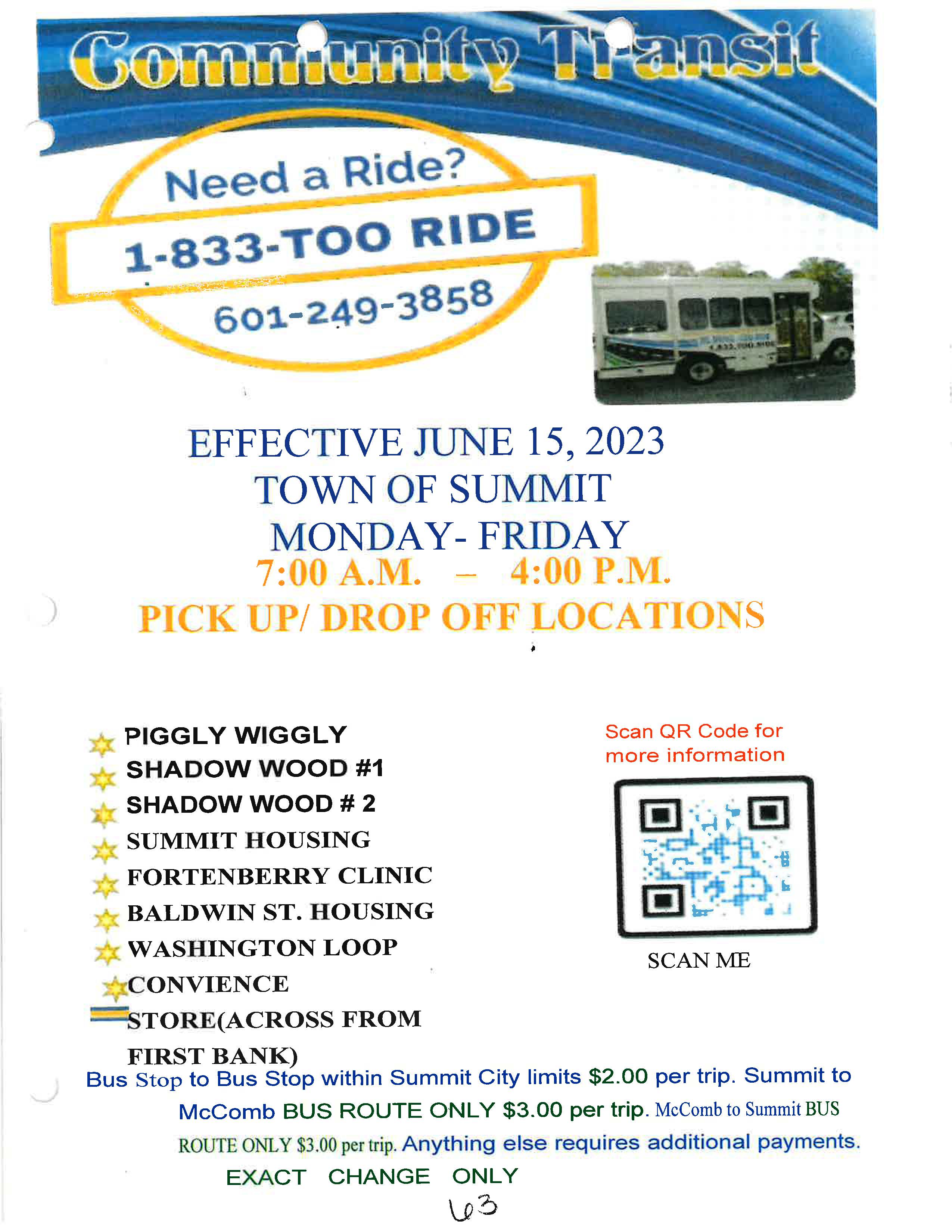 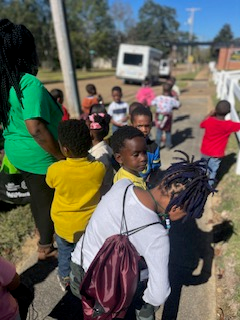 Transportation on the Move

Community Transit Stop at a Housing Complex in Summit, MS
How to Connect to Mobility Options – Regional Mobility Managers?
Delta Rides – Doris Green, Calvin Glover
662-846-6161

EZTAG – Jessica Martinez 
601-650-7429/601-504-0415

NITA -  Tonya Rhea Murphree 
662-816-5209/662-234-3540

SMART – Lovie Martin/Michele Johnson
601-445-7568/601-402-5082/601-437-3063

Southern Connect – Donna Bailey, Kevin Hollingsworth
601-682-0701/601-788-2599

TRANSCON – Machelle Kyles, Atesa McKinney
60-960-0719/601-218-7674/601-665-2966
Test Your Knowledge
After conducting a market study, Sunset Properties decided that it will be best to develop their HOME-ARP affordable housing units in Meridian. Additional research indicates that there are limited or no access to public transportation in the area.  
What agency and resources can Sunset Properties connect with to address transportation in their housing plan?

MDoT Transit Services, HOME-ARP transpiration
For additional Information
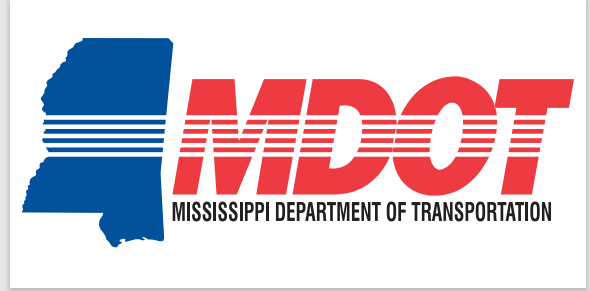 MDOT
MS Department of Transportation
P.O. Box 1850 
Jackson, MS 39215-1850
601-359-7800

Shirley Wilson, Public Transit Director
e-mail: swilson@mdot.ms.gov 
Dr. Charles R. Husband – Program Specialist Team Leader
e-mail: chusband@mdot.ms.gov

MHC
Tamara Stewart, VP Federal Grants
e-mail: tamara.stewart@mshc.com
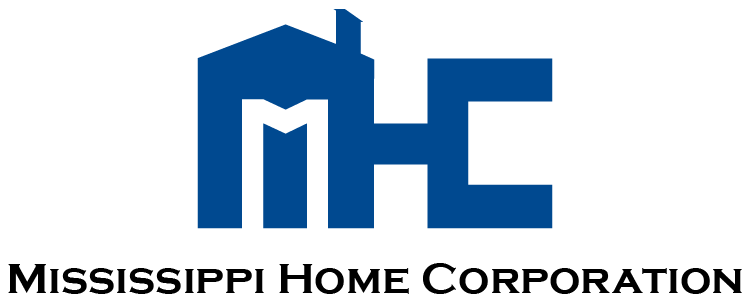